itss
Fait par jacob drouin
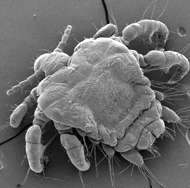 Nom infectionphtirrius pubis
Autre nom morpion 
Nom scientifique pubis 
mode de transmition relasion sexule contacte peau drap linge 

Clasification
Regne animal
Traitement crème lotion champoing
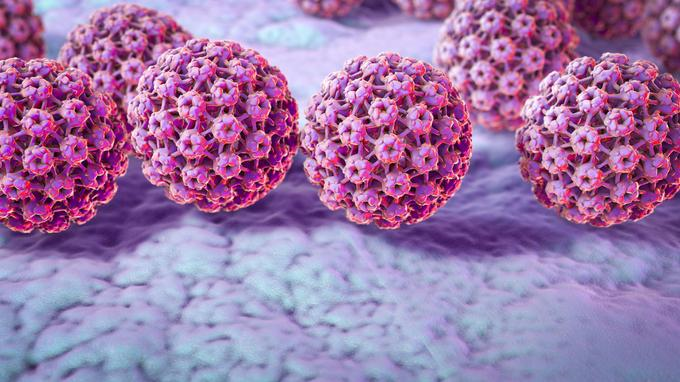 Nom infectionveruse du papion humain 
Autre nom vph 
Nom scientifique 
mode de transmition relation sexuelle non proteiger 
  
Clasification viruse 
Traitement azote liquide
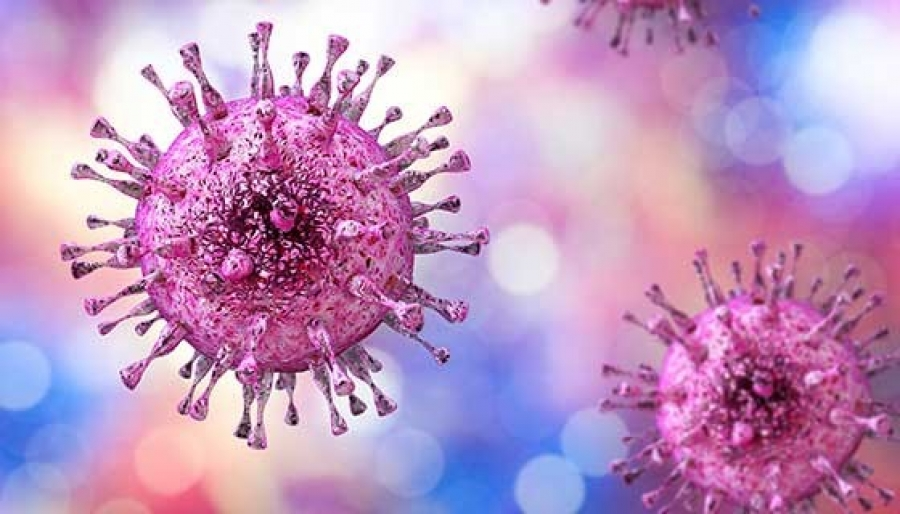 Nom veruse de l'herpése 
Nom scientiphique vhs-11
Clasification virus
Mode transmition relation sexuelle non proteiger 
Traitement antiviraux 
Itsherpes génitale
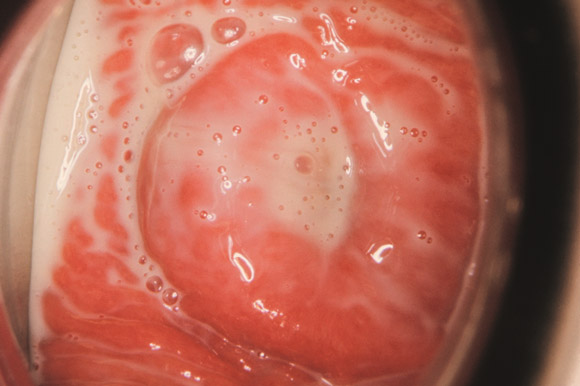 Nom trichomonas vaginalis 
Nom scientiphique 
Clasification protiste 
Mode transmition relation sexuel non proteiger 
Traitement antibotique 
Itss tricomonaser
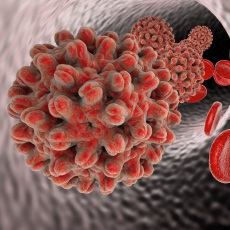 Nom veruse de lepathite b 
Nom scientiphique vhb 
Clasification viruse 
Mode transmition relation sexuelle non proteiger 
Traitement aucun 
Its hépatite b
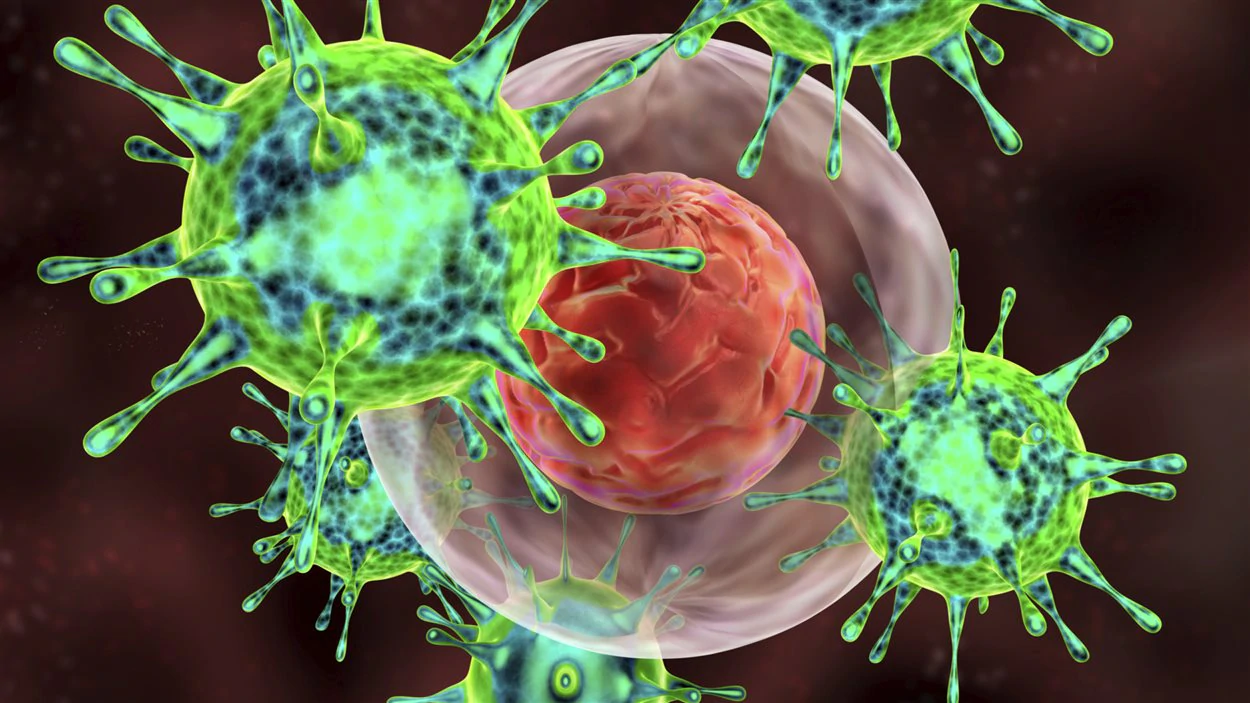 Nom virus de l'immunodéficience 
Nom scientiphique vih
Clasification verus 
Mode transmition relation sexuel non proteiger 
Traitement tritherapie 
Itss sida
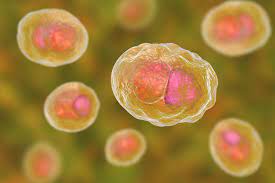 Nom chlamydia trachomatis
Nom scientiphique 
Clasification monere 
Mode transmition relation sexuel non proteiger  
Traitement atibiotique 
Its chlamydios genitale
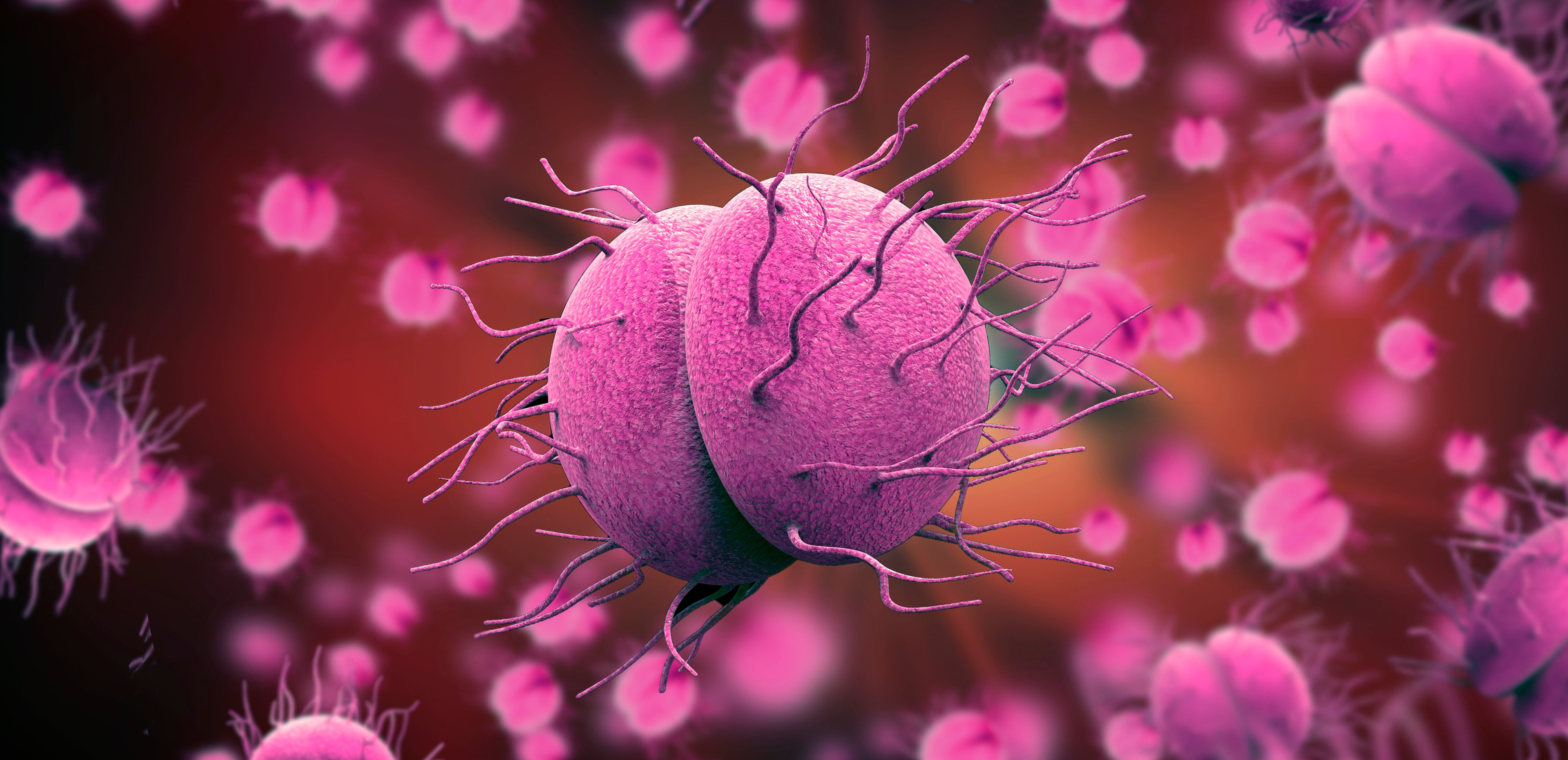 Nom Neisseria gonorrhoeae
Nom scientiphique 
Clasification monaire  
Mode transmition  relasion sexuel non proteiger 
Traitement antibiotique 
Its gonoree
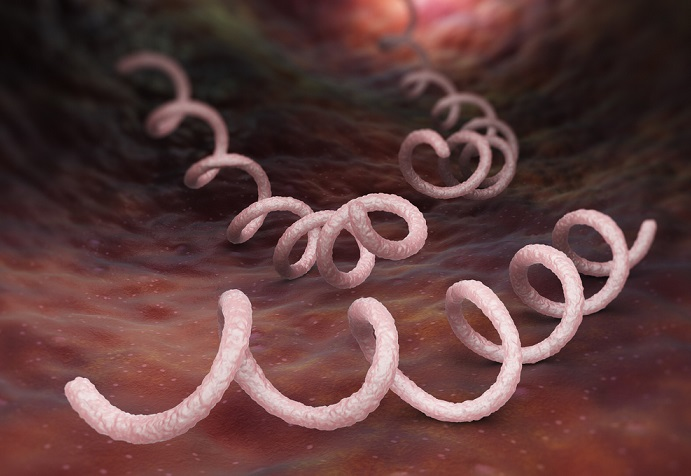 Nom treponema pallidum
Nom scientiphique 
Clasification monere
Mode transmition relation sexuel non proteiger 
Traitement antibiotique  
Itss syphilise